PEO University: Worker’s Compensation Compliance

Paul Hughes
Libertate Insurance

Torben Madson
The PEO Law Firm

Frank Huang
Davies
Workers’ Compensation As Defined:
Workers’ Compensation Insurance Is Designed to Assure the Quick and Efficient Delivery of Disability and Medical Benefits to an Injured Worker, Without Regard to Fault, and to Facilitate the Workers’ Return to Gainful Re-employment at a Reasonable Cost to the Employer
Workers’ Compensation
Workers’ Compensation Act
Exclusive Remedy
No Fault System 
Employer Relinquishes Common Law Defenses
Employee Gives up the Right to Tort
Who Owns Exclusive Remedy in the PEO Relationship?
Varies by State
Common Law (Borrowed or Loaned Servant Doctrine)
Statutes 
Carve-Outs
Vertical Immunity
Workers’ Compensation
Policy Coverage
Policy Structure
The Workers’ Compensation Policy Provides Two Types of Insurance Coverage:
Statutory 
Coverage for Workers’ Compensation Benefits Owed by the Insured to Its’ Employees in Accordance With the Applicable State Law
Employers Liability
Coverage for Liability to Employees for Work-related Bodily Injury, Other Than Liability Imposed on the Injured Employee by a Workers’ Compensation Law
Policy Structure
Workers’ Compensation Policy Divided Into Seven Sections Including a General Section and:

Part One - Workers’ Compensation Insurance
Part Two - Employers Liability
Part Three - Other States Insurance
Part Four - Your Duties if Injury Occurs
Part Five - Premium
Part Six - Conditions
PEO Endorsements
Other States:
Designed to Provide Temporary Automatic Coverage for New Operations and Incidental Exposure in Other States (Policy Item 3C)
Waiver of Subrogation:
Waives the Insurance Carrier’s Right to Collect From a Liable Third Party
Alternate Employer:
Provides Alternate Employer With the Same Rights As the Named Insured Under the PEOs Workers’ Compensation Policy With Respect to Leased Employees
Labor Contractor Endorsement:
Attached to the Client Company’s WC Policy 
Provides Protection for PEO Against Claims Where the Client Company Is Responsible for Providing WC Coverage
PEO Endorsements
Employee Leasing Client Endorsement
Designed for Attachment to The PEO’s Policy When the Client  Is Responsible for Providing the Workers’ Compensation Coverage
Labor Contractor Exclusion Endorsement
Alternative to Employee Leasing Client Endorsement
Attached to The PEO’s Policy When the Client Is Responsible for Providing Workers’ Compensation Coverage
Excludes Coverage For Leased Employees
Multiple Coordinated Policy Endorsement
Used in States Where MCPs Are Required
Attached to the Client’s Policy
Restricts Coverage to Leased Employees
Utilized For Statistical Tracking of Client Data and Pricing
Other Endorsements
Foreign Compensation:
Provides Coverage for US Citizens Temporarily Outside the United States, Its Possessions and Canada.  Benefits Are Based on State Act Predicated on Site of Employment.  Repatriation Coverage Is Provided on a Fixed Dollar Amount i.e. $25,000)
Manuscript Endorsement
Voluntary Compensation:
Voluntary Coverage for Employees That Are Not Covered by State Law, i.e. Domestics, Farm Labor, and States Not Endorsed in Item 3.C.
United States Longshoreman and Harbor Workers (USL&H): 
Provides Benefits to Employees Other Then Masters or Crew Members Engaged in Maritime Employment
Other Endorsements
Maritime Coverage Endorsement
This Endorsement Provides Coverage  to a Master or Crew Member of Any Vessel
Used When Coverage Is Imposed  by a Maritime Law
Special Note:  Seek Legal Advice if Providing Coverage for These Employees
Defense Base Act Endorsement
Designed to Provide Coverage for Civilian Employees Working on Military Bases
Stop Gap Coverage
Designed to Provide Coverage for Employers Liability (Coverage B) for Employees in Monopolistic States
Endorsement Is Attached to PEO’s General Liability or Workers’ Compensation Policy
Other Endorsements
Worksite Exclusion Endorsement
Designed to Exclude Coverage for Employees on a Job That Is Identified by Endorsement
Clients Not Approved
Clients Maintaining a Separate Workers’ Compensation Program
Generally Utilized When a Business Is Working on an Owner Controlled Insurance Program
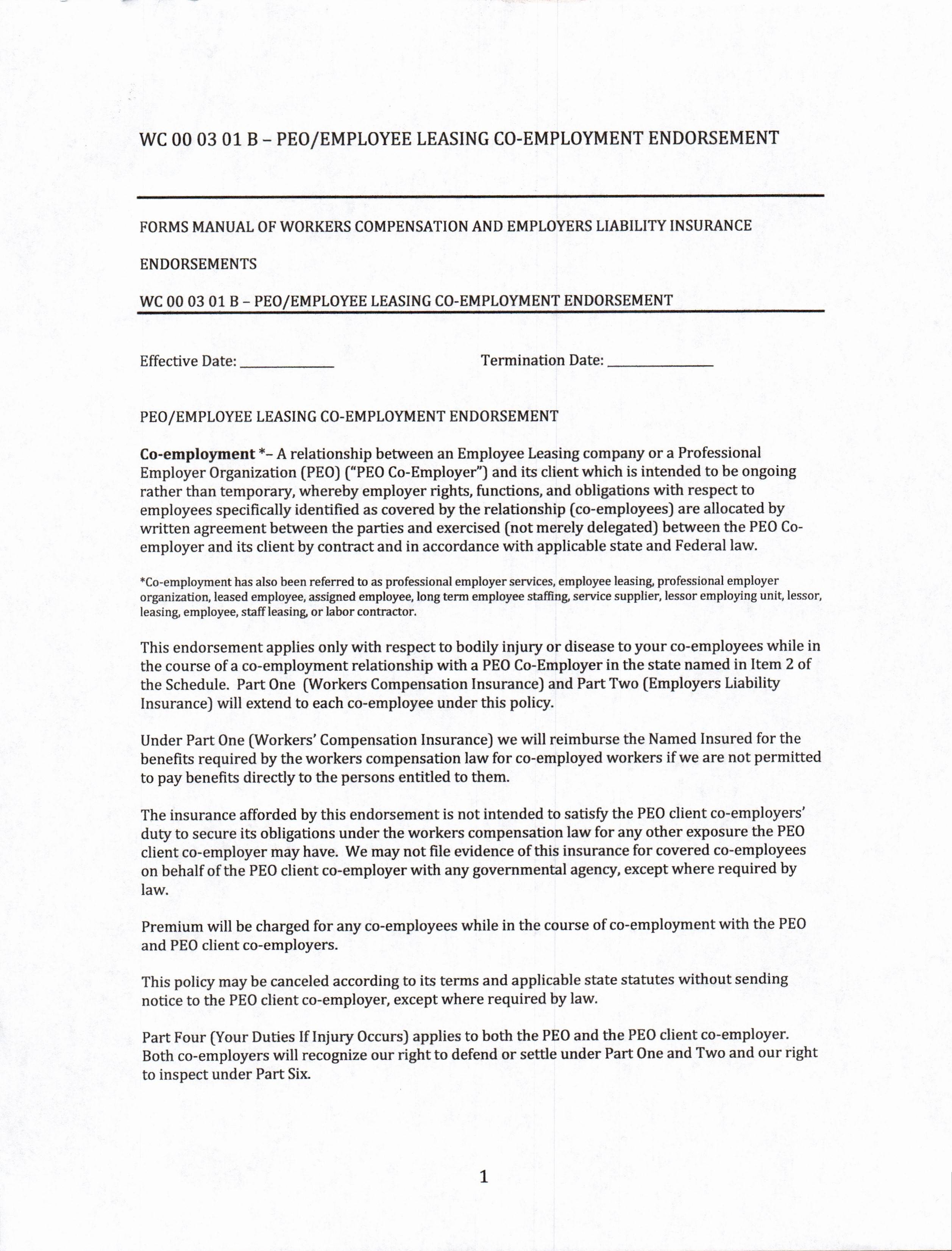 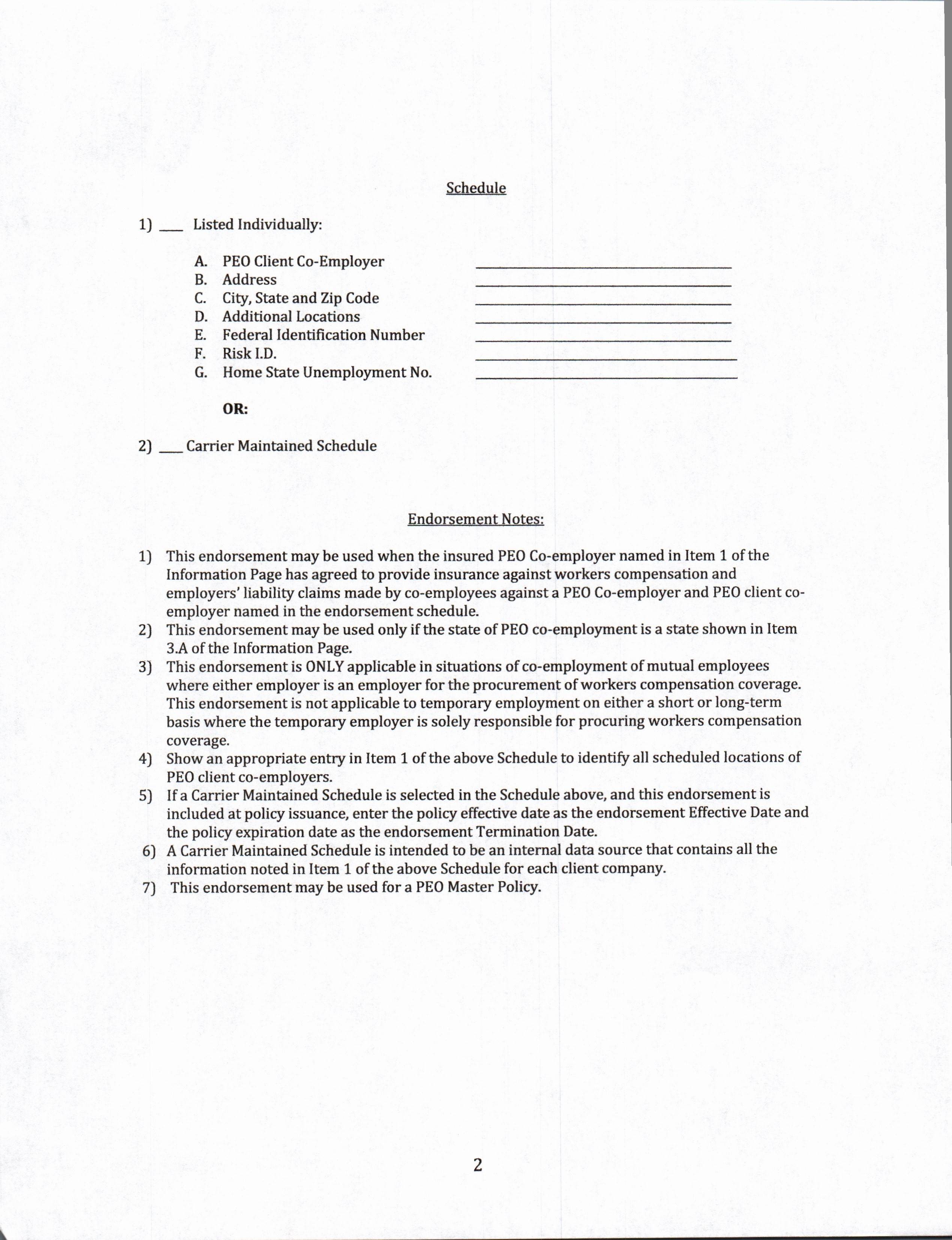 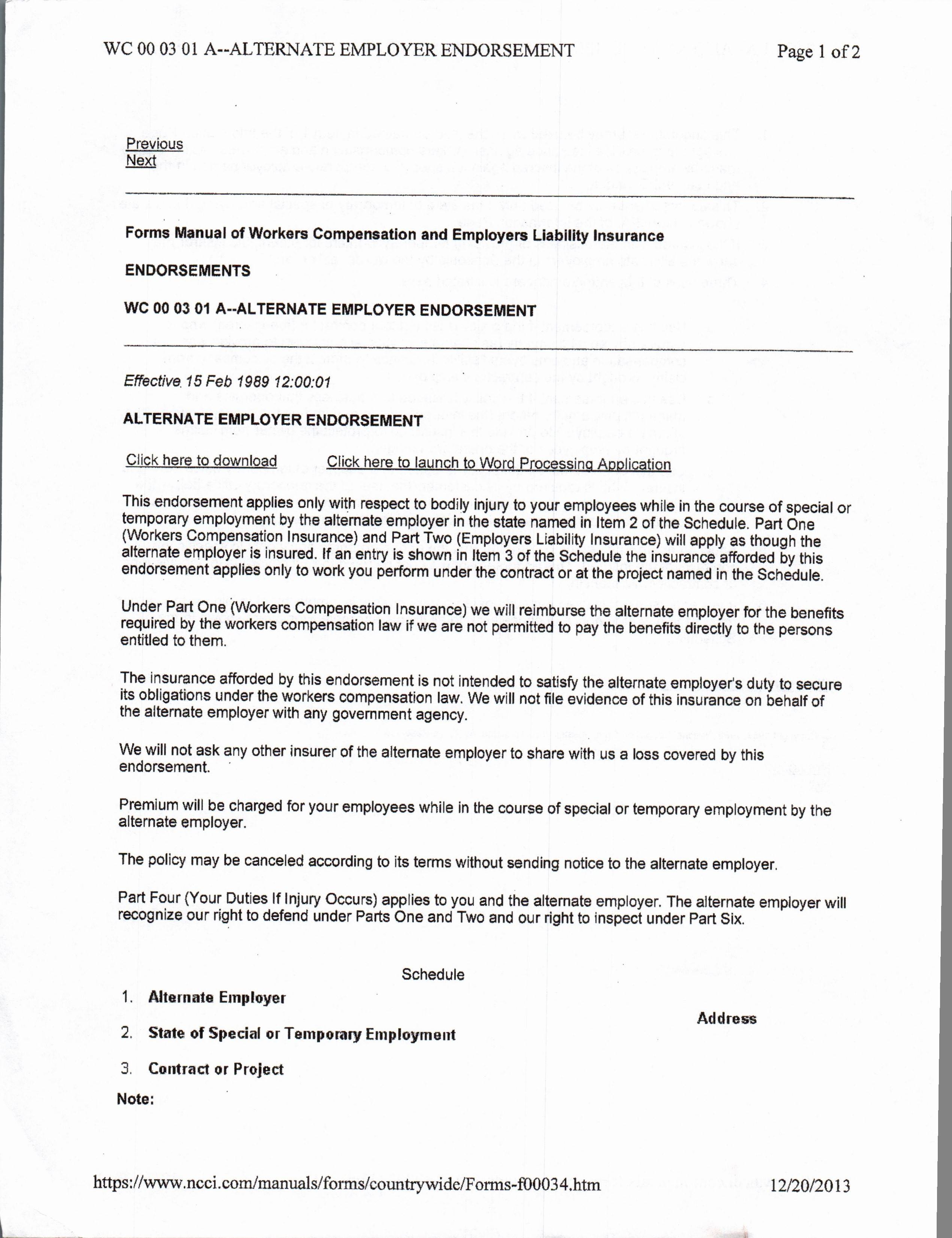 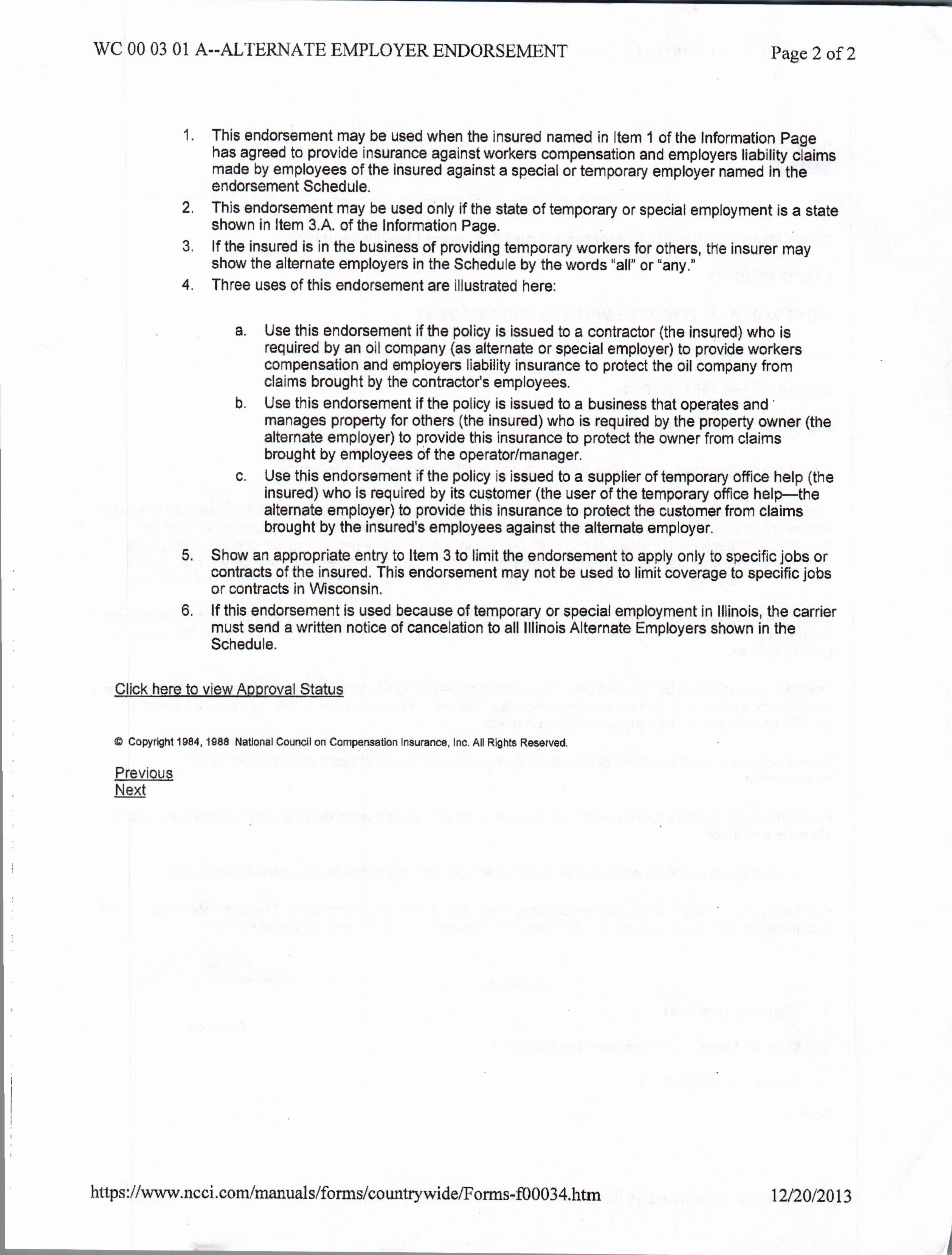 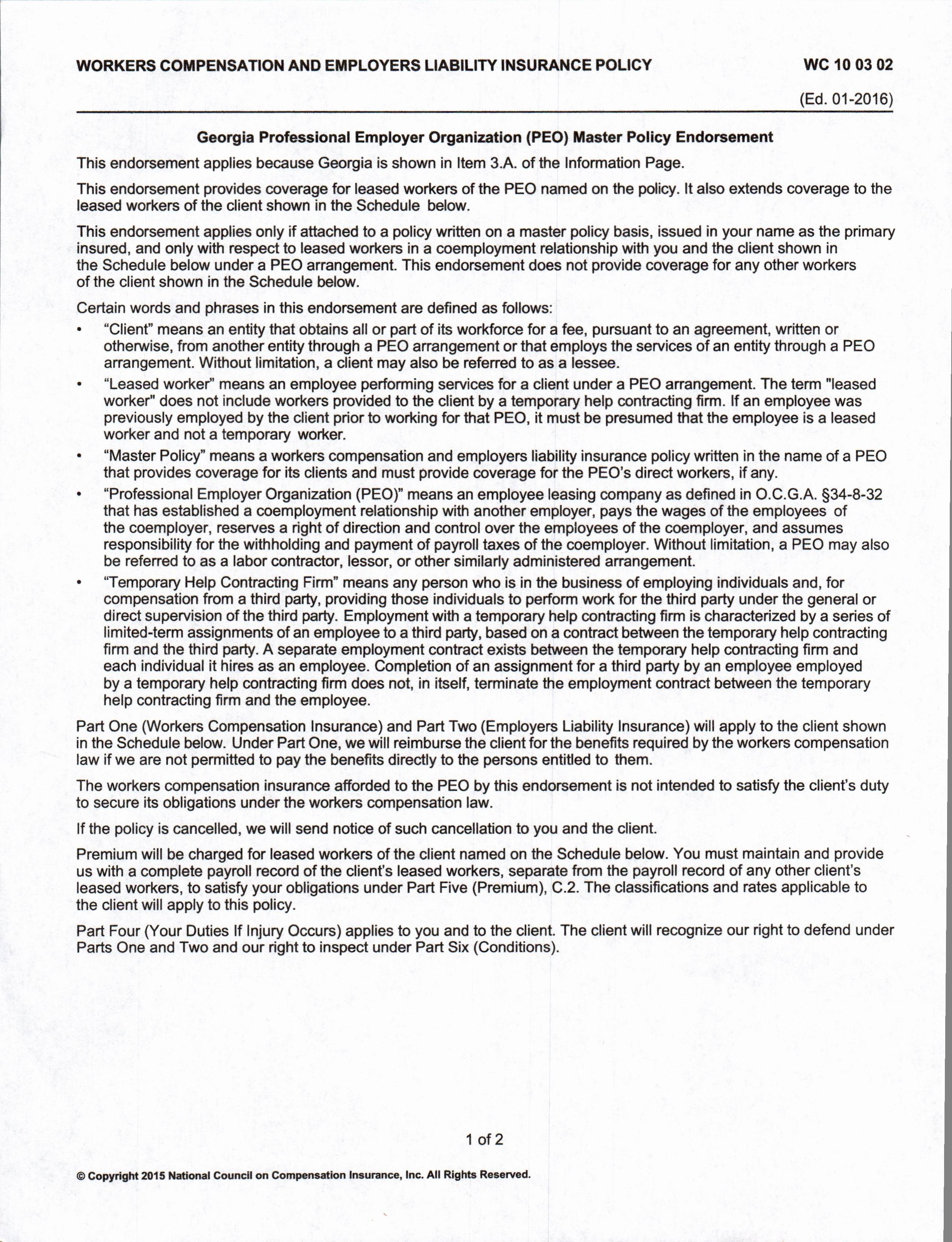 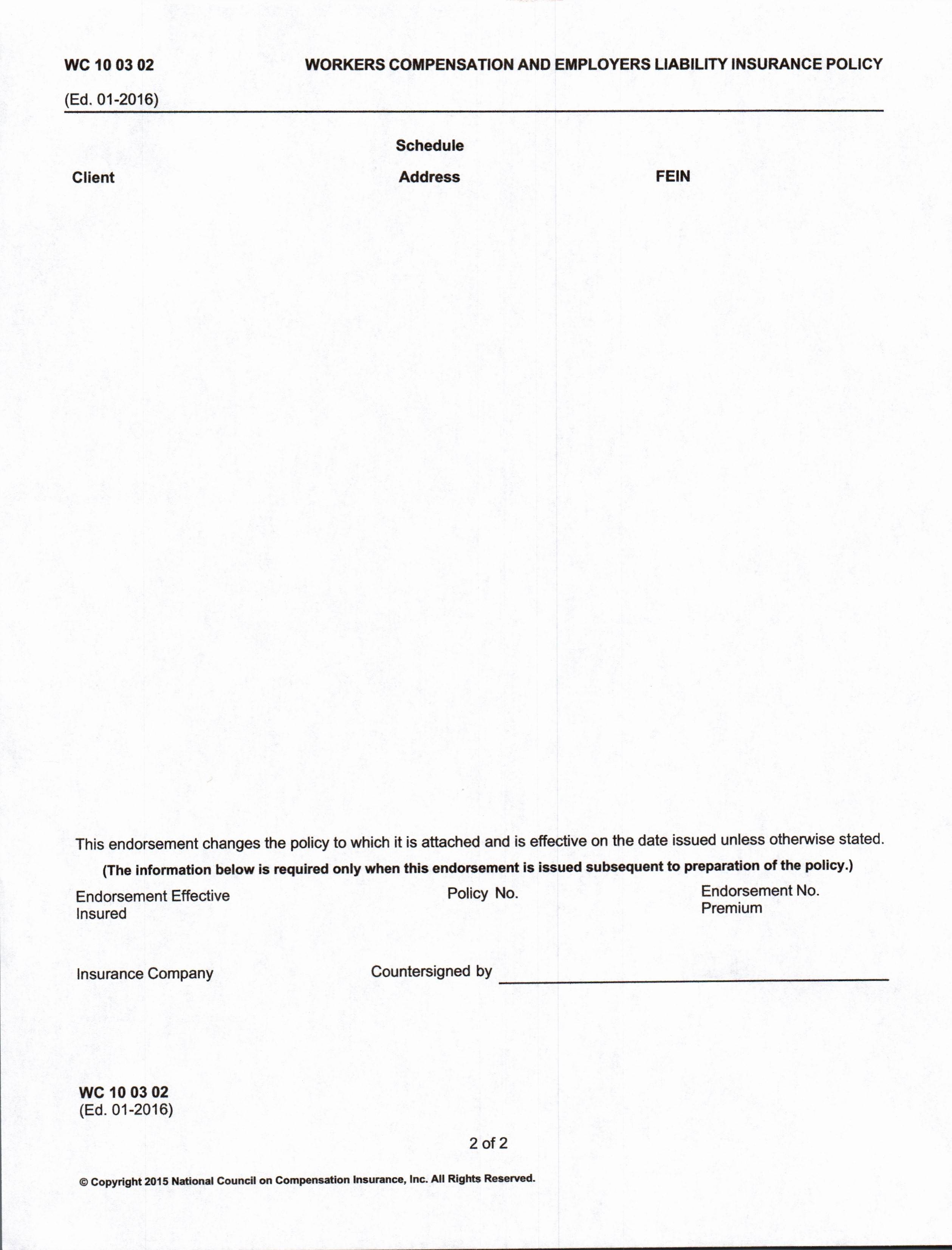 Measurables
Workers’ Compensation
Measurables
External Parties
Carrier
Third Party Administrator
Broker
Actuary (if on loss sensitive plan)




Internal Parties
C-Suite
Risk Management
Claims
Underwriting
Safety/Loss Control
Measurables
External Parties
Carrier
Profitability
Ultimate Loss Ratio
Loss Fund/Collateral
Third Party Administrator
Broker
Renewal Outcome relative to Industry and/or Actuarial Results
Actuary (if on loss sensitive plan)
Measurables
Internal Parties
C-Suite
Profitability
Growth Plans
Risk Outcomes

Risk Management + Claims
Ultimate Loss Pick/Ratio/Cost
(Ultimate) Frequency/Severity
Reporting, Close Lags
Claim Closure Rates
Litigation Rate
Med Only vs Lost-Time
Caseloads


Underwriting/Sales
Approval/Declination Rates
Average Debit/Credit Adjustments
Profitability by Channels

Safety/Loss Control
Recommendations
Types and Frequency of Visits
Pre- vs Post-Client
RTW Status
Surveillance/Investigation
Measurables – Action Plan
Assess Current Program Performance
Identify Opportunities for Improvement
Actual Results vs. Industry Benchmarks 
Prioritize Based on Desired Results
Create a Formal Plan
Develop Key Performance Indicators
Get Each Stakeholder, Internal and External, to Commit in Writing
Tie KPIs to Financial Incentives
Monitor and Communicate Results
Measurables – Action Plan (cont’d)
Analyze Results Monthly
Make Life Easier w Analytical Tools, Dashboards
Keep All Participants in the Loop
Meet (at Minimum) Quarterly to Evaluate
Review Program Performance
Identify Other Opportunities
Discuss Actuarial Analysis
Team Approach Must Be Emphasized
Final Word on Measurables
The Aforementioned Lists are by No Means Exhaustive
Focus on Quality Not Quantity
This Is a Painstaking Process But Well Worth The Investment (Cost)
Find What Works For You….
Contact Information
Torben Madson
The PEO Law Firm
(850) 653-1600
Torben@PEOLawyer.net

Paul Hughes
Libertate Insurance
(321) 217-7477
phughes@libertateins.com 

Frank Huang
Davies (formerly Merlinos & Associates)
(678) 684-4874
Frank.Huang@us.davies-group.com
Thank You For Your Attention!
Questions?
Appendix
Risk Services
Risk Management
Risk ServicesRisk Management Strategies
Corporate Philosophy or Statement
Formalized Mission and Focus Statements
Who’s the Boss?  Who Can Override Underwriting?
Identification and Tracking of Program Measurables?
What Controls Are in Place to Ensure Compliance?
Risk ServicesSelling Risk Management Strategies
Have a Plan
Target Particular Classes or Industry Types
Carriers Appear More Comfortable With PEOs That Target Specific Industries
Creation of Specialized Focus
Create a Client Profile That Contemplates Profitability of Book of Business…Show Methodology
Exclusion Lists
Do You Have Your Own? Or Use a Carriers?  
Do You Have Clients on the Books That Are on Exclusion List?  Why?
Risk ServicesRisk Management Processes
Who Is Executing the Plan?
Developing a Risk Management Staff 
PEO Industry Experience
Carrier Experience
Small Business Experience
Institutionalization of Risk Management Protocols…Formalize Your Processes and Procedures
Allocation of Corporate Resources to Ensure Profitable Growth
What Percentage of Revenues Are Being Allocated to Risk Management?
Risk ServicesRisk Assessment Best Practices
Risk Assessing Small Business
Qualitative Vs. Quantitative
Template Approach
Three Levels of Risk Assessment 
Prospect Stage
Post Prospect Pre Client (New Client)
Post Client Stage
Risk ServicesRisk Assessment Best Practices
Prospect Stage
Data Availability (Minimum)
NCCI Experience Mod
Carrier Loss Runs, Payroll History  Actuarial Pricing Models
Credit Risk Score
Phone Inspections
Internet Searches
Enhanced Process for Difficult Classes
Physical Pre-Inspections by PEO or Carrier
Enhanced Risk Profiling
Supplemental Applications
Risk ServicesRisk Assessment Best Practices
Post Prospect/Pre-Client
Does Pricing Match Exposure? 
Average Payrolls Per Employee
Perform Safety Action Plan
Match Loss History With Classifications
Risk ServicesRisk Assessment Best Practices
Post Client
Monitoring Payroll Levels
Per Employee
Per Classification 
Monitoring Claims
Post Claim Investigation
Employees Not Reported
Subcontractors
Wage Verifications
Clerical Personnel Falling off Roofs
Risk ServicesRisk Assessment Best Practices
Post Client
Monitor Inspection Reports
Resistance to Inspections
Willingness to Implement Safety Recommendations
OSHA Compliance
Investigate Calls From Third Parties
Claimants
Healthcare Workers
Regulators
Risk ServicesClient Termination Projects
Top-Line Versus Bottom-Line Growth?
Monitor Inspection Reports
Is There a Formalized Process in Place?
Can You Document the Results of Projects (Before and After)?
What Client Types Are Profiled for Termination (80/20 Rule)?
Does Your Contract Discuss Terminations?
Profitable or Lucky Segments?
Evaluate profitability in aggregate but also at more granular levels (e.g. geography, industry, class codes, etc.)
Feedback loop to inform underwriting criteria, sales incentives, etc.
Loss Prevention
Risk Management
Loss Prevention
PEOs Have an Innate Opportunity to Provide a Safe and Healthy Work Environment
Perceived As a Value by the PEO Client
Smaller Businesses Generally Do Not Receive These Services From Their Insurance Carrier
While the Client Is Still Typically Responsible for OSHA Compliance, the PEO Can Assist in Meeting Those Obligations
Mitigates or Reduces Losses Which Generally Impact the Bottom Line
Helps to Improve Employee Morale
Loss Prevention
Typical Loss Prevention Services
Pre-Approval Surveys
Loss Control Safety Surveys
Workers’ Compensation Classification Surveys
Accident Investigations
Loss Trending and Analysis
Development of Written Safety Programs
Recommendations Letters
Safety Training for Supervisors
Resource for Safety Materials
Greater Regulatory Responsibility For PEOs
Claims Management
Workers’ Compensation
Claims Management
Key Elements of an Effective Claims Management Program
Understand the Workings of the Applicable State Claims Laws
Early and Accurate Reporting of Claims
Immediate Access to Medical Care
Communication With the Injured Party and the Worksite Employer
Creation of a Light Duty or Return to Work Program
Cooperation With the Adjuster to  Bring Resolution to the Claim
Claims Management
Who Is Responsible for Claims Intake?
PEO Claims Representative
After Hours Reporting?
Third Party Administrator
Carrier
Notice of Injury Filing
Investigated
Accurate and Detailed
Wage Statement
Timely Reporting
Claims Management
Who Is Responsible for Adjusting the Claim?
PEO Claims Representative
Rules of Engagement
Coordination With Claims Administrator
Third Party Administrator
Carrier
Return to Work or Light Duty Programs
Second Injury Funds
Subrogation
Surveillance
Claims ManagementManaged Care
Allocated Loss Adjustment Expense (ALAE) Vs. Unallocated Loss Adjustment Expense (ULAE)
Components of Managed Care
Network Usage
Channel Claimants to “In Network” Providers
Bill Re-Pricing
State Fee Schedules
Claims ManagementManaged Care
Nurse Case Management
Triage 
Three Point Contact
Telephonic
On Site Case Management
Utilization Review
Evaluation of Medical Treatment for Appropriateness
Litigation Management
Negotiate Favorable Rates Based on Volume
Legal Firm Audits
      Litigated claims typically 5x the cost of a similar non-litigated claim
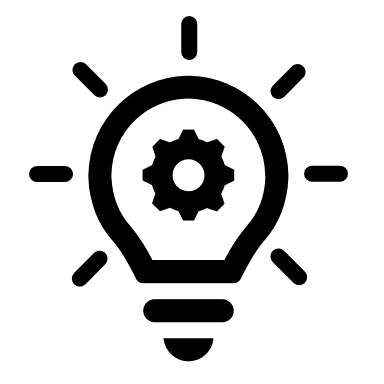 Claims ManagementManaged Care
Questions to Ask When Evaluating Claim Administrators or Managed Care Organizations:
Claims/Case Volumes?
Data Reporting Capabilities and Claims Platform?
RMIS Capabilities?
PEO References?
Employee Turnover Rates?
Performance Record Vs. Industry Standards?
Usage of analytics/tools?
Preparing For A Renewal
Workers’ Compensation
Workers’ CompensationPreparing For A Renewal
Know What Results Are Important to Your Carrier
Loss Ratios
Claim Reporting Rates (Compliance) 
Target “In Network” Ratios (Channeling)
Return to Work Results
Current and Future Mix Rates
Client Retention and Termination Rates
If These Results Are Good, Explain Why They Will Continue.  If Bad, Explain Why They Will Change
Workers’ CompensationPreparing For A Renewal
Be Involved in the Process…Know How Your Account Is Being Presented to the Insurance Community
Provide an Executive Summary of Key Data
Leverage the Actuarial Analysis
Compile All Necessary Underwriting and Assemble in an Easy to Read Format
Do Not Try to Hide Poor Results…Account for Them and Provide an Action Plan on How They Will Be Prevented in the Future
Workers’ CompensationPreparing For A Renewal
Find Partners That Know and Understands the Industry
Evaluate How Your Partners Can Help in the Process…What Do They Bring to the Table?
Stay Involved With the Process…Nobody Can Sell Your Story Better Than You!
Workers’ CompensationPreparing For A Renewal
Know Carrier Hot Buttons and Manage to Them
Formalize Your Risk Management Infrastructure…Have a Plan
Know Your Program’s Strengths and Weaknesses and Address Each  
Maximize Usage of Vendor Resources
Be Sensitive to Carrier Relationships…Avoid Moving Coverage Every Year